“Боранқұл жалпы білім беретін мектеп” КММ





     Қазақ тілі мен әдебиеті пәні мұғалімі 
            Ержанова Әйгерім Ержанқызы

                    Қазақ әдебиеті
                        5-сынып
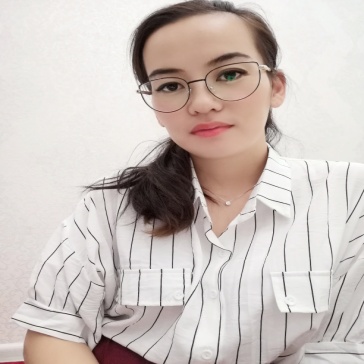 Тақырып: Н. Ақыш  «Нағыз әже қайда?» әңгімесі
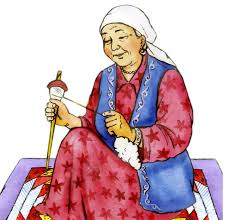 Оқу мақсаты:
Көркем шығармадағы кейіпкерлер портреті мен іс – әрекеті арқылы образын ашу
Бағалау критерийі:
Шығармадағы кейіпкерлердің портретін анықтайды
Шығармадағы кейіпкерлердің іс – әрекеті арқылы образын суреттейді
Бейнежазба
https://youtu.be/VHWTaZEyakw
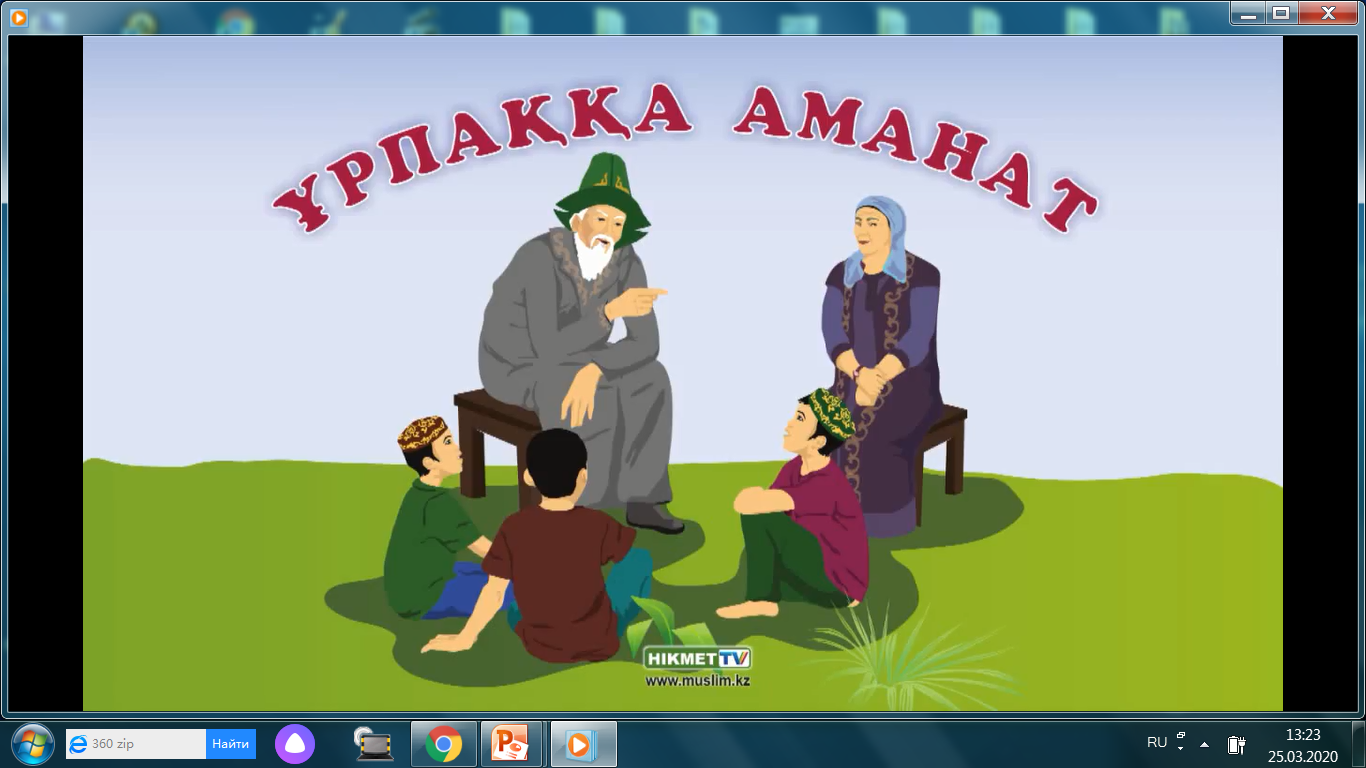 -Бейнежазбада не туралы айтылды?
-Қандай туысқандық атауларды білесіңдер?
- «Әже» деген қандай  болады?
-Әже туралы қандай нақыл сөз, мақал білесіңдер?
-Әжені халқымыз қалай құрметтейді?
Бейнежазба бойынша сұрақтар
Қосымша ресурс:
https://youtu.be/Gl5Nrm6AARU
Шығарма бойынша сұрақтар:
Азаттың әжесі қандай еді?
Әкесі қыздарына нағыз әжені көрсетуді неліктен армандады?
Оның ойындағы нағыз әже бейнесі қандай?
Шығармада қандай мәселе көтеріліп тұр? 
Ол мәселе біздің қоғамымызда орын алады ма?
Шығарма сіздерге қандай әсер қалдырды?
.
1-тапсырма. Азаттың әжесі мен Жолдастың  
анасының портретін  салыстырыңыздар.
“Т КЕСТЕСІ”
2 – тапсырма  Мәтіннен берілген үзіндідегі сөздерді 
орнына қойып жазып шығыңыз
Мақсатым – қыздарыма өз .......  сияқты нағыз қазақи кейіптегі .....  көрсету еді. Ондағы ойым – әже деген жарықтықтың анау – мынау қарапайым адам емес былайғы жұрттан өзгеше,  ........ да........ жан екенін сәбилер шын көңілмен сезінсін, оларды не үшін ...... керегін түсінсін деген ниет. 
   Сол түні өз......түсіме кіріпті. Осыдан отыз жыл бұрынғы қалпы, басында ......бар екен деймін. Ескі .......ыңылдап ән айтып, .......иіріп отыр. Мен болсам әжемнің бүйіріне басымды тығып, еш алаңсыз ..... жеп жатыр екем.
(әжем, ұршық, құрметтеу, аппақ кимешегі, мақаммен, 
кейуананы, ардақты, ірімшік қасиетті)
3 –тапсырма.  Берілген үзіндіні мұқият оқып әже бейнесін 
білдіретін іс – әрекетті жазыңдар
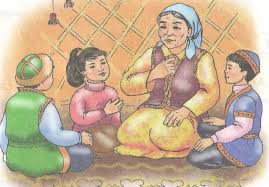 Шығармашылық жұмыс
«Менің әжем – ең жақсы адам» тақырыбында (сурет, эссе)
Үйге тапсырма.Нұрдаулет Ақыш “Нағыз әже  қайда?”
Кері байланыс 
«Аяқталмаған сөйлемдер»
1. «Бүгін мен...................... білдім»
2.«................. қызықты болды» «.......................... қиын болды»
3.« ......................... екенін түсіндім»
4.«Мен..................................... білім алдым»
5. «.................. мені таңғалдырды»